Quasi Fat Trees for HPC Cloudsand their Fault-Resilient Closed-Form Routing
Eitan Zahavi*
Isaac Keslassy 
Avinoam Kolodny
Technion - EE Department; *and Mellanox Technologies
HOTI 2014
What is common to these Clusters?
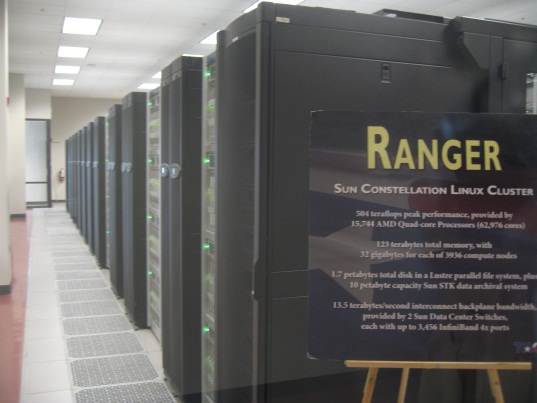 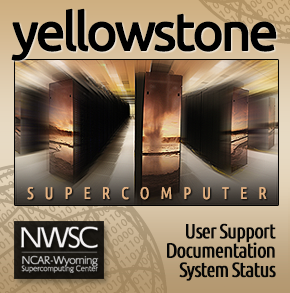 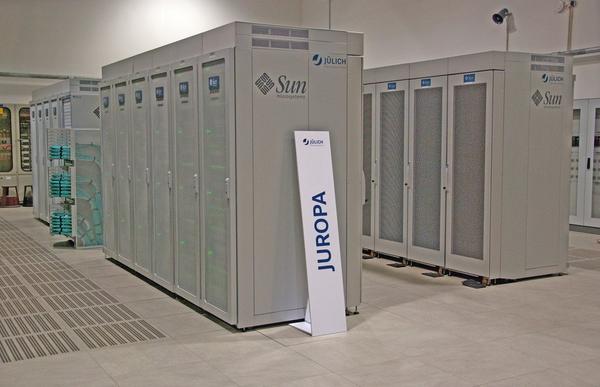 They are all Utility Clusters
Their network topologies is Quasi Fat Tree
Fat Trees
Commonly used in HPC
Lately also in Data Centers
Why?
Flexible tradeoff of BW vs. cost
Superior in number of minimum paths
Very shallow, very wide
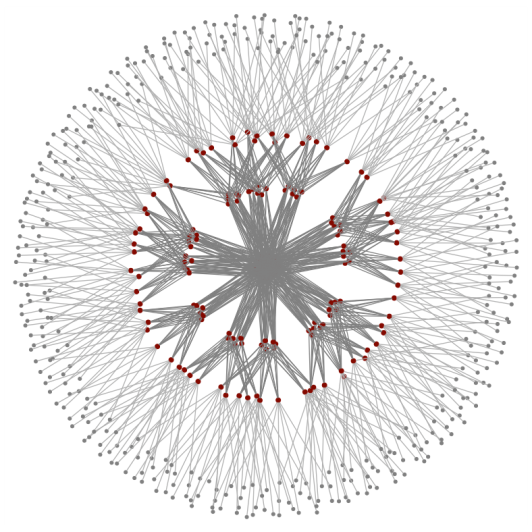 The Fat Tree Evolution
A Tree
Trivial forwarding
Link capacity grows towards the root
This ensures no contention for ALL permutations
1
M
2
N
N
N
2
2
2
1
1
1
[1] C. E. Leiserson, “Fat-trees: universal networks for hardware-efficient supercomputing,” IEEE Trans. Computing 1985.
Multi Root Fat Trees
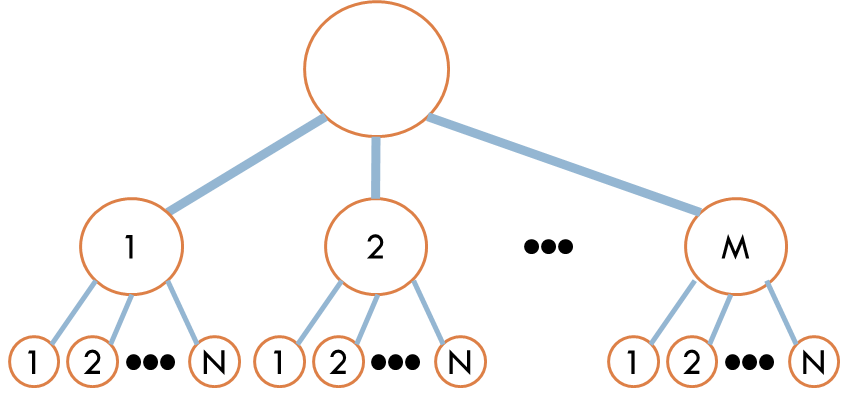 E.g. k-ary n-tree
Scaleable since all switches/links are identical
Static Routing = some permutations are contending
The constant “k” – represents half the number of switch ports  
If same switch device is used for all levels, top switches utilize only half their ports
n
k
k
2
k
k
1
4-ary 3-tree
[2] F. Petrini and M. Vanneschi, “k-ary n-trees: high performance networks for massively parallel architectures,”         in Parallel Processing Symposium, 1997.
Extended Generalized Fat Tree - XGFT
Allows varying of “k” per level
Graph structure is formally defined
Maintains: A single link between switches; Being collection of trees
Flexible Bisectional Bandwidth
h
n
m3
k
w3
k
2
2
m2
k
w2
k
1
1
m1
w1
4-ary 3-tree
[3] S. R. Ohring, et al., “On generalized fat trees,” in IPPS 1995
The 3 level XGFT of 8 port switches
This is the single and maximal constant bisectional bandwidth XGFT of 3 levels 8 ports switches !
Building non-maximal topology
Given a switch device of 8 ports, build 64 nodes XGFT tree
Remember only a single link is allowed between a pair of switches
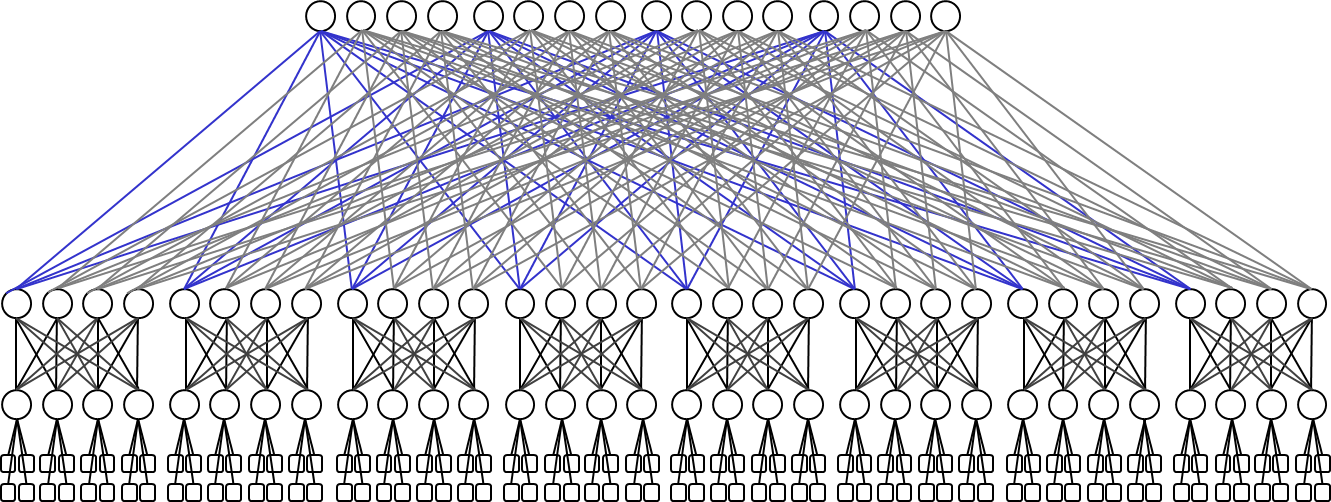 2
Parallel Ports Generalized Fat Trees
Allow parallel ports (introduce port objects and numbering)
XGFT has dangling 2 ports for each levels 1 or 2 switches
PGFT allows parallel links – so now all ports being used
2
2
XGFT
PGFT
The Quasi Fat Tree
Provides better use for the extra links:Connect to side branches and reduce average diameter
QFT is no longer a collection of trees
On Fat Tree there is a single path* from parent switch to any of its children. On QFT there are several such paths
Parent
Parent
QFT
XGFT
Child
Child
QFT reduces the Effective Diameter
Smaller jobs see higher impact on their effective diameter
If jobs fits into a sub-tree it gets lower latency and higher BW
QFT provides the maximal number of hosts in a sub-tree 
It is independent of cluster size
PGFTs sub-tree size is reduced with the cluster size
2
2
sub tree
sub tree
QFT
PGFT
12 Jobs on PGFT/QFT
An experiment to show the impact of the larger QFT sub-trees
A 4536 nodes 3 level PGFT and QFT Fat Trees
12 jobs of job size Normal(300,20)
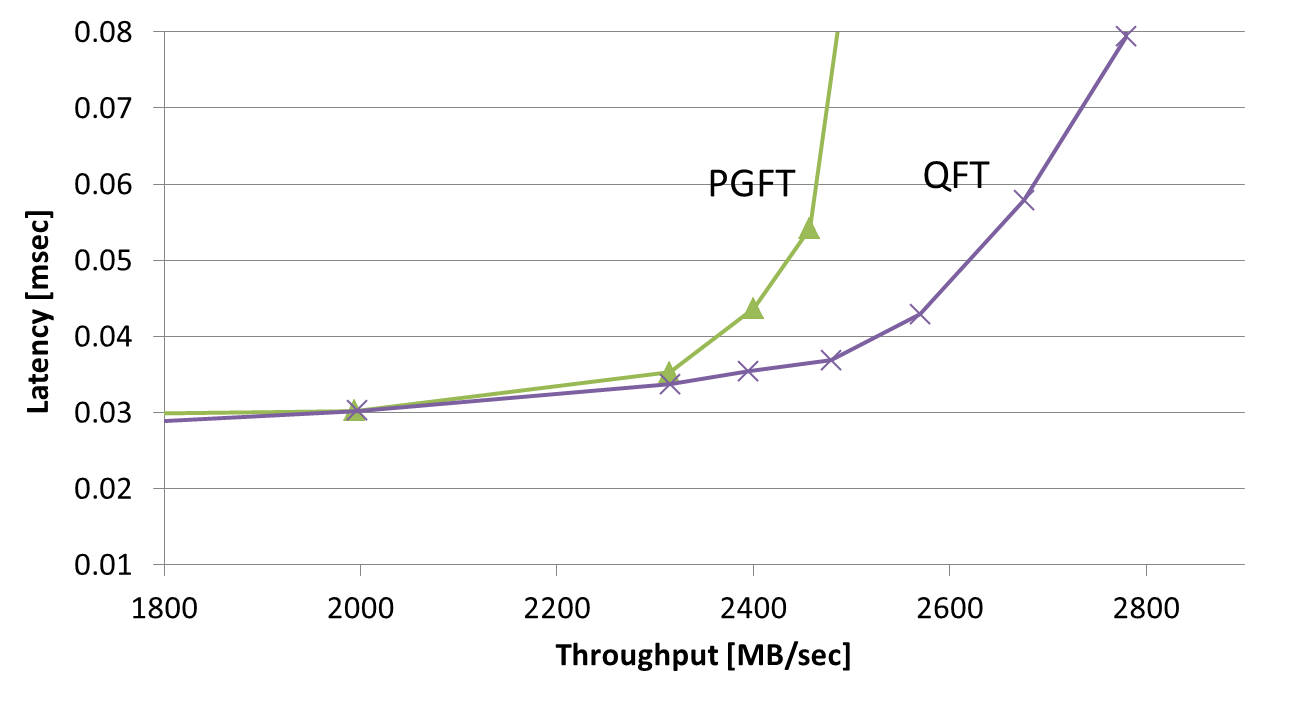 Realistic placement of continuous fragments of TruncNormal(36,10)
Traffic is random Shift Permutations
MPI is sensitive to Max Latency / Min BW
From Many Small Jobs to Single Large Job
So far, we showed why QFT provides better performance then other Fat Trees for many concurrent small jobs

Can QFT compete with other Fat Treesfor single largest MPI job performance?
MPI Collectives mostly use Shifts
Collectives are used by most applications for best performance
Shift permutations are the traffic pattern of ALL the Collectives
In most MPI implementations for medium and large messages
In every distance “d” the permutation is: Dst = (Src + d) % N
0
1
2
3
4
5
6
d = 1
d = 2
d = 3
d = 4
[4] E. Zahavi, “Fat-Trees Routing and Node Ordering Providing Contention Free Traffic for MPI Global Collectives,”      IPDPS CASS, 2011
Routing for QFT
Routing is a Formula
Fault Resiliency
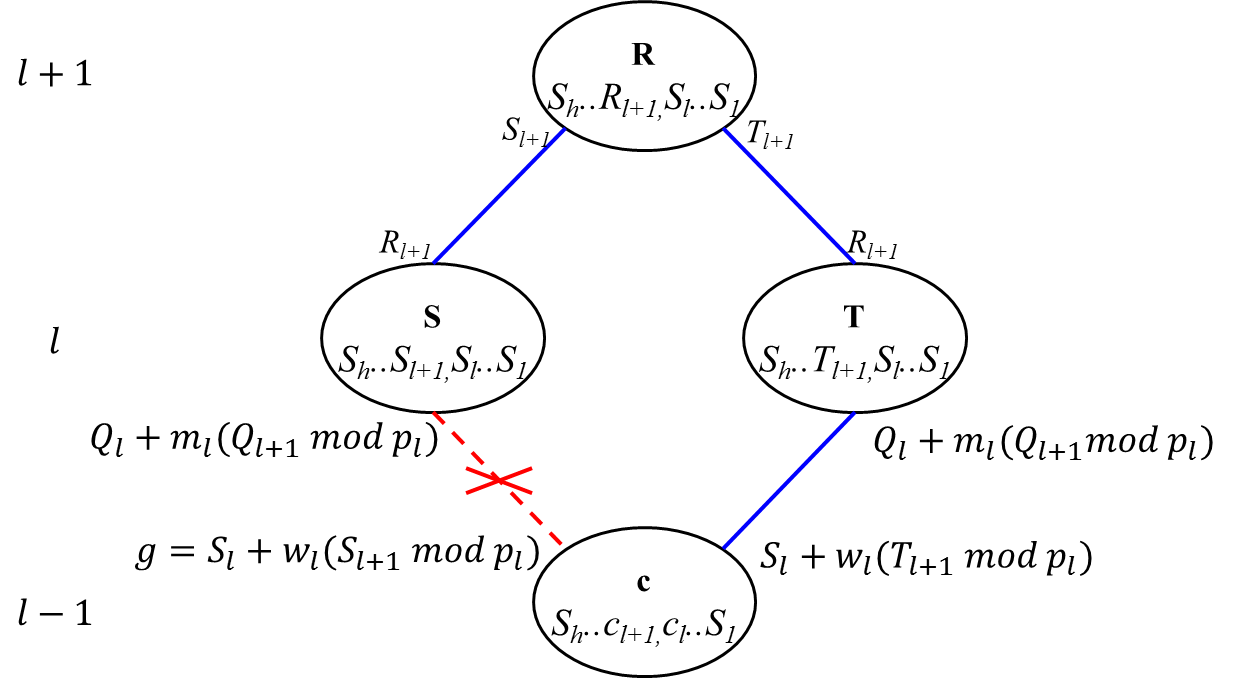 [5] Zhu Ding,et al, “Level-wise Scheduling Algorithm for Fat Tree Interconnection Networks,” SC 2006
Evaluation
Correctness 
Proven as non contending [6] 
New algorithm coded as part of OpenSM “pqft” engine
Verified to provide non-contention routing for all shift permutations
Runtime improvements (of single thread implementation)
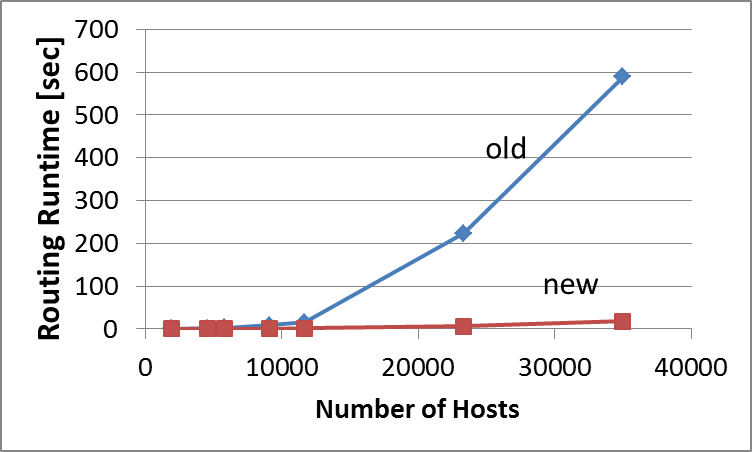 Old “ftree”
New pqft
[6] http://technion.ac.il/~ezahavi/papers/qft_tr03_2014.pdf
Single Job BW Saturation
A single MPI job random Shift permutations
Results show much higher saturation throughput for new “pqft” algorithm – throughput reaches the link BW – no contention
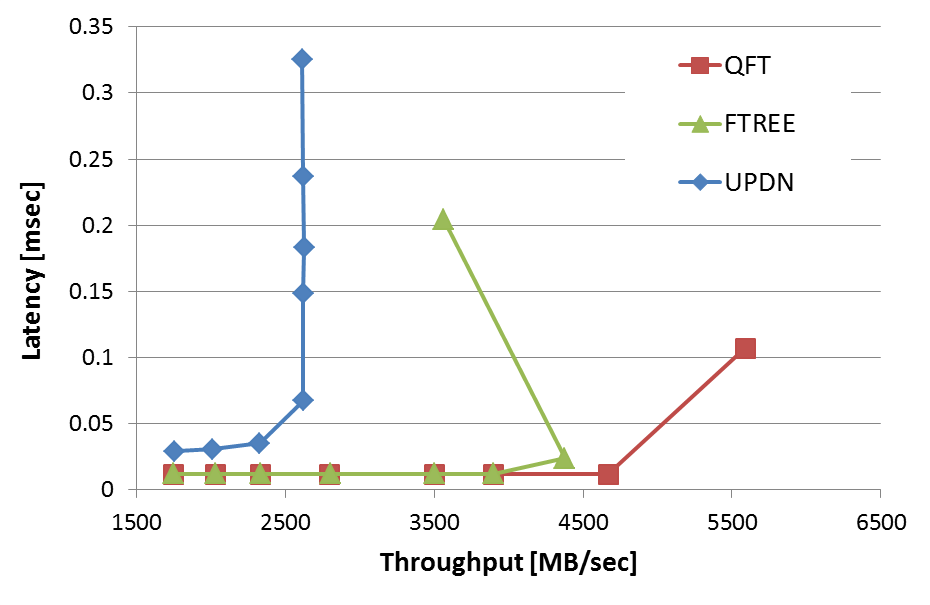 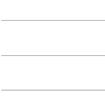 Old “updn”
Old “ftree”
New pqft
Random Shift permutations
Conclusions
We defined and formulate QFT
Non-Contention routing for global shifts
This routing is closed form and resilient

QFT outperforms other known Fat Tree flavors in both single job and multiple jobs scenarios
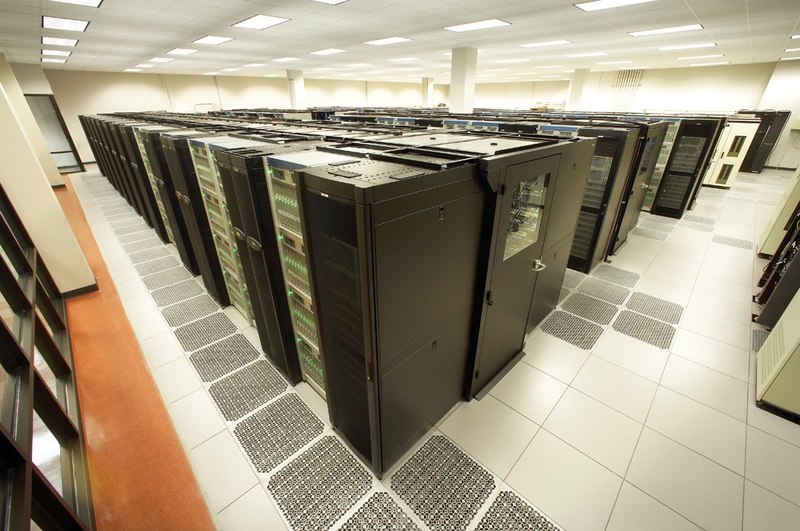 Thank you
Questions?